Rialto at Northeastern:
Bringing Selection into Alma & into the 21st Century!
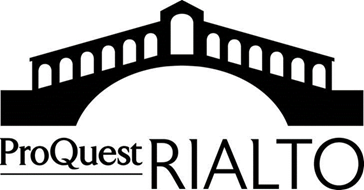 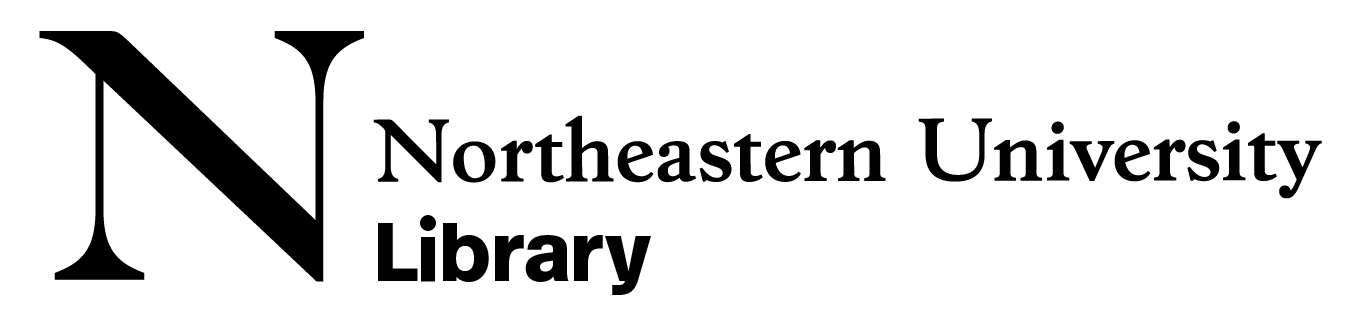 Northeastern 101
Medium sized private University
Ca 36,000 student fte
Main campus in Boston
7 remote sites & 3 research institutes
20 Selectors…
…covering ca 65 subjects
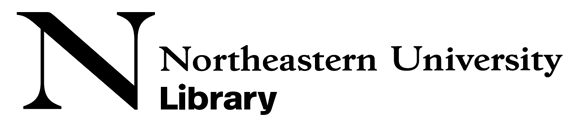 Motivations for becoming Dev Partners
Existing Landscape
There is no single place for Selectors to see all possible purchase options. 
Orders are submitted through too many different workflows.
Selectors must remember lots of details & check lots of places to avoid duplications.
We need to make it easier for Selectors to do selection.
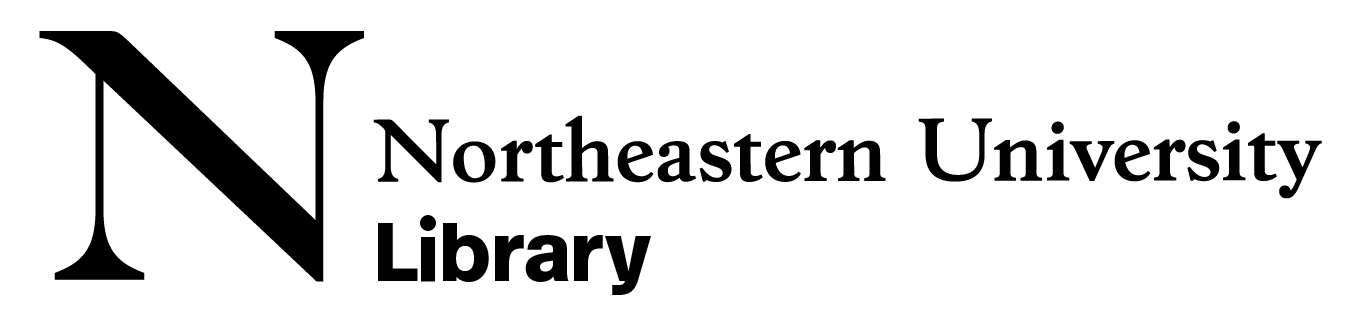 Motivations (continued)
Why we got involved: 
Encourage development of an intuitive space for Selectors in Alma.
Have an influence on the development of the product.
Voice the needs of an e-focused library.
Existing investment in other ExLibris products.
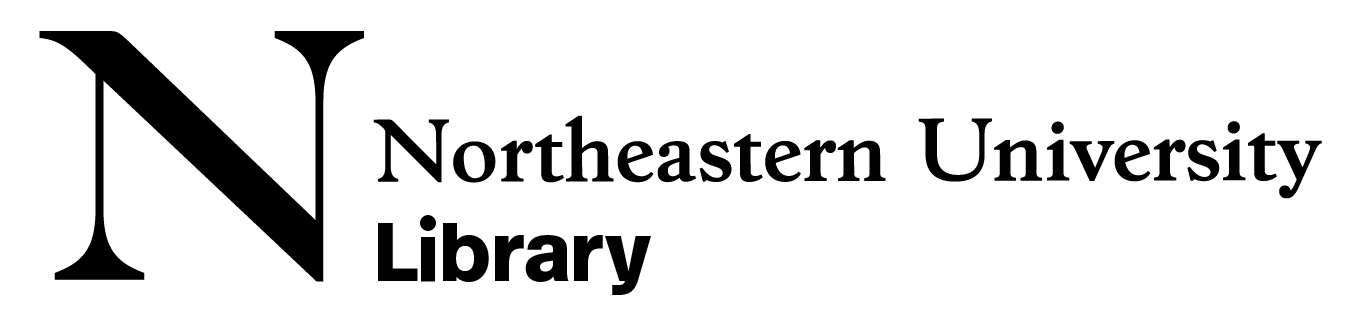 Timeline for Northeastern’s involvement
May 2018 -  the idea is brought to NU
June  2018-we sign on as development partners
Oct 2018 – kickoff meeting in Ann Arbor
March 2019 – testing the first release
Jan 2020 – Onboarding starts 
May 2020-we onboarded – we were kind of last!
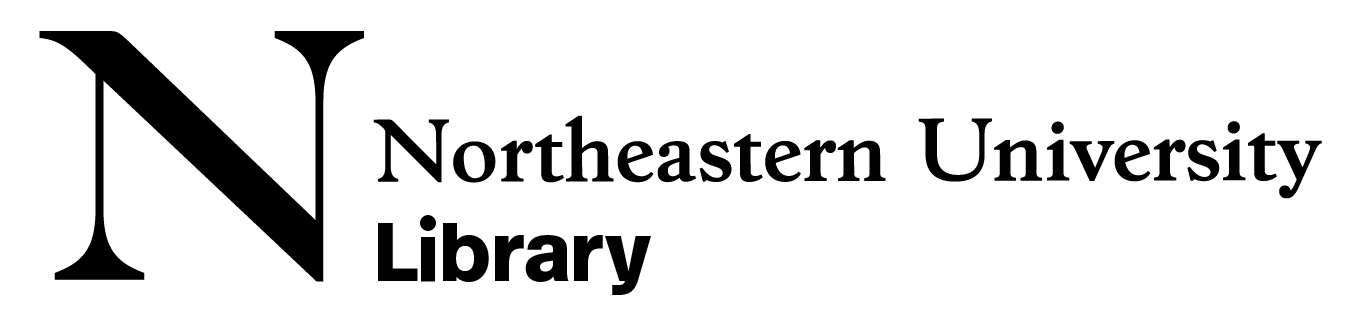 Rialto – what we like now and what we’re awaiting
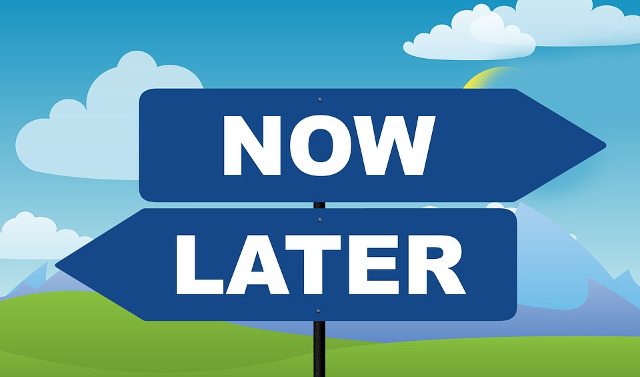 [Speaker Notes: Overall satisfaction
Aesthetically, Rialto is a pleasure to use, particularly in comparison with GOBI.  If you like analogies, I might think about cars. My sixteen year old Subaru gets me where I need to go safely and efficiently. My three year old Subaru talks to my iPhone and has cameras all over the place to help me back up and stay in my lane. It can stop itself if I’m inattentive and it lets me do all kinds of tricks with voice controls. Both are very good cars (the old guy has 250,000 miles on it!), but there’s a clear winner in terms of convenience, extra safety, and just plain fun stuff.]
what we like now…
Needed information is in one screen
Facets/filters strong point
Holdings integration – all in one place
Icons showing items are already in lists
Can order from multiple funds in a single cart
“Interested User” functionality – easy and efficient
E-book activation faster
Tech Services workflow – mostly “hands off”
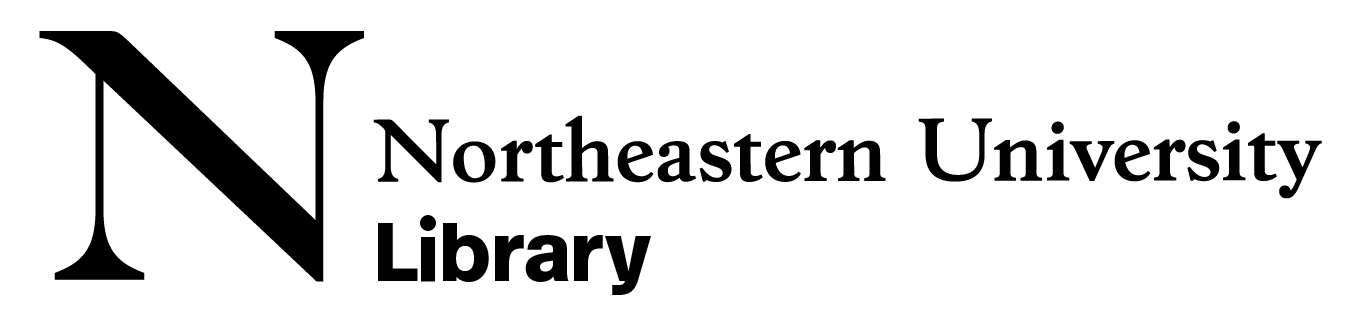 [Speaker Notes: ~~Information is in reach without a lot of clicking away from the record for the title you’re evaluating...For most titles, a book description, reviews, awards, etc are available in the right hand pane. 
•	~~The facets/filters are strong. I particularly like the LC classification break-outs, the ability to filter by license type, and the interdisciplinary break-outs (though I’d like to understand how they make the decisions about what goes into the various categories)
•	~~Also, the very obvious “holdings in your institution” feature is very helpful (even though it’s occasionally haunted by ghosts 😊)
•	~~Really like the interested user feature which lets us select multiple interested users from an NU directory. Also like •	E-book records are activated much quicker (usually next day), which is very helpful for reserves especially; great turn-around time.
Though – metadata is only hands off if you accept the records as they come-some are only brief -There is a lack of consistency in the bibliographic records from the different providers.  We upgrade our Rialto records (add subjects, additional entries, varying forms of title, call numbers, etc.)]
what we’re awaiting (SCHEDULED)…
Scheduled Purchasing (i.e. Approval & DDA profiles)-in “Beta”
Book Previews – in development now!
“Collection Awareness”  - end of 2020/early 2021
Notifications when a print book is available as an ebook – 2021-ish
Streaming media availability in the MarketPlace – 2021 and beyond
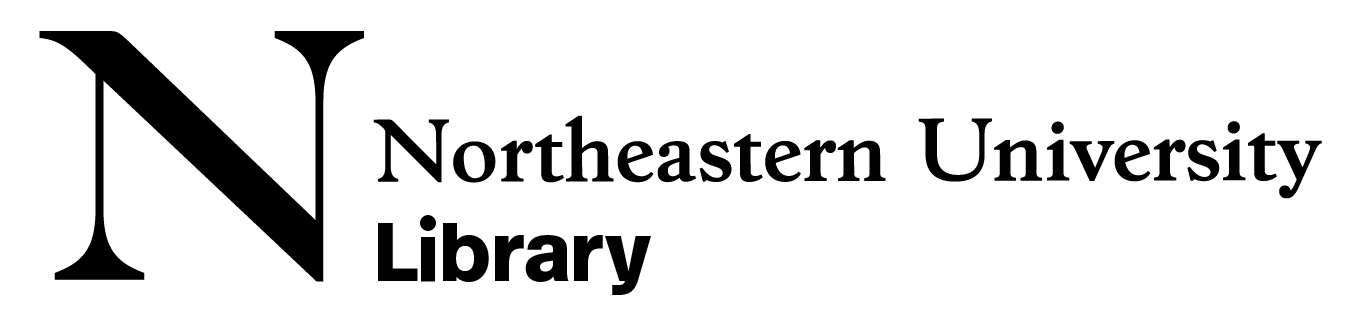 [Speaker Notes: There’s a lot going on behind the scenes that I don’t understand, particularly with setting up feeds and rankings. Happily, this isn’t something you have to do every week, so that’s a good thing. I think some really solid user documentation could correct a number of these issues. My pet peeve issue...I can’t understand why one would leave a check box unchecked to make sure that Rialto scans our institutional holdings. (Thankfully, I think they’re going to take my suggestion for a fix.)
Collection awareness – knowing which packages a book is in
Later in 2021 or beyond – this one isn’t as well-defined as the others. 
There is a new feed mechanism for seeing E titles for P titles you already own that is just recently released. The ability to notify for items in a list is still planned for 2021.]
what we’re awaiting (NOT SCHEDULED)…
notes field for items in lists
consortial partners PURCHASE information
subject-based and topical lists of suggested titles
author affiliation information
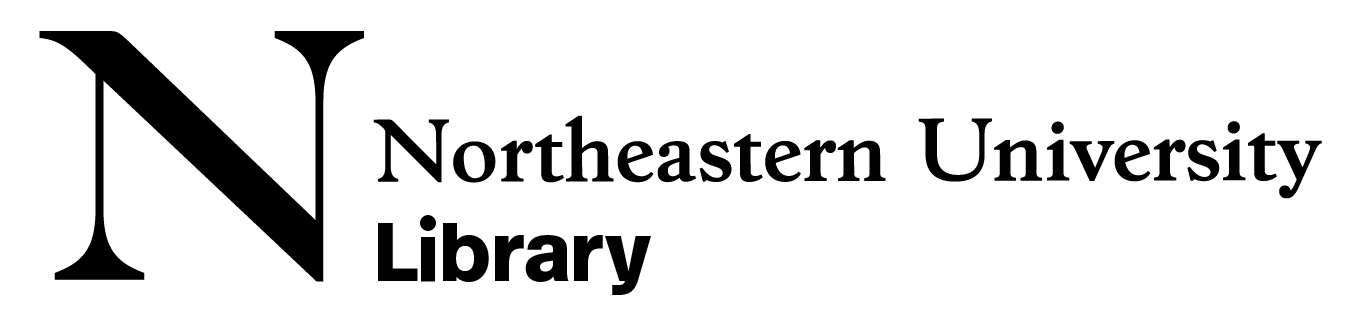 [Speaker Notes: MANY OF THESE ARE IN COMPARISON TO EXISTING TOOLS
 
•   not all available titles showing up right away (e.g. discrepancy between GOBI and Rialto records at the beginning)
The notes fields in private and shared lists (whine, whine, whine!)
•   Feedback about which partner libraries have purchased a title (and which format they’ve purchased)
•   I’ve always liked the various lists their folks have assembled...Spotlight Lists, etc.
•   If possible, flagging of titles by NU authors.
•   Alphabetization of that danged primary subject list (whine, whine, whine!)  Religion, Physics, Default, Political Science...really?
•   unclear terminology – again, fixable with some good documentation. In several instances, John Larson had to translate some of the categories used for ranking. Can’t remember if this is the one, I have it written somewhere, but, for example, he said “predicted to be popular” really means...(larger point, my interpretation of some of the ranking boosts was entirely different from theirs).]
THANKS!
Contact Info:  Janet B. Morrow
                               j.morrow@northeastern.edu
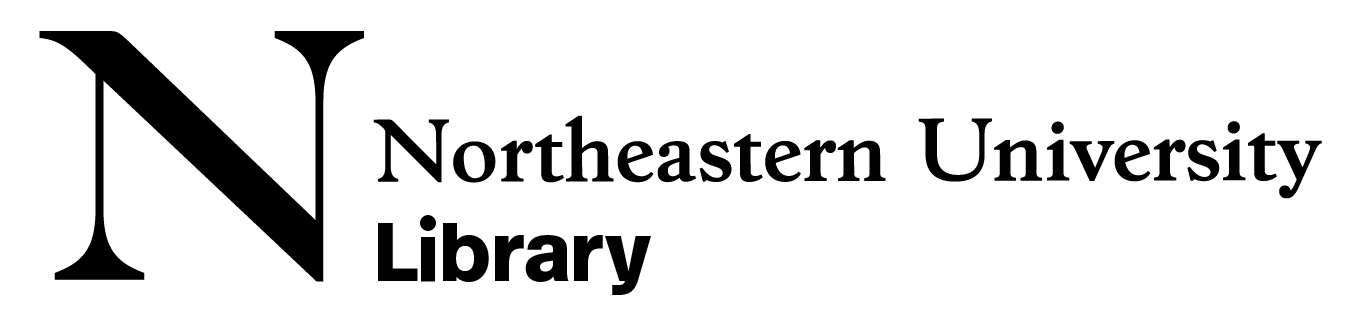